Firma, Anlass, Datum
Vorname Name
Damit Zecken nicht zur Gefahr werden.
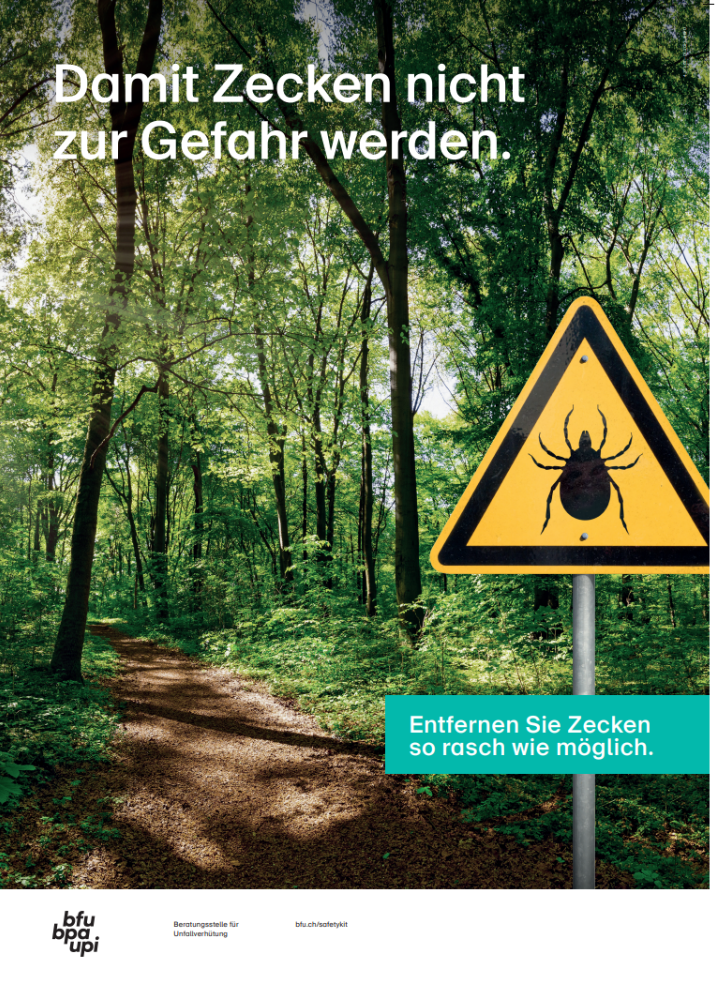 Sie lauern auf Gräsern, Büschen und am Waldrand: die Zecken.
Mit etwas Pech kann ihr Stich schwere Krankheiten verursachen.
Ein guter Schutz ist deshalb unerlässlich.
2
Zeckenschutzmittel verwenden
Tragen Sie vor dem Aufenthalt im Freien Zeckenschutzmittel auf. 
Aber Achtung: Diese wirken nur für eine gewisse Zeit und sind als alleinige Schutzmassnahme zu wenig zuverlässig.
Lassen Sie sich beim Kauf beraten.
3
Die richtige Kleidung tragen
Lange Ärmel
Lange Hosenbeine
Socken ( über die Hosenbeine ziehen)
Geschlossene Schuhe

Und:Auf heller Kleidung sind Zecken besser zu sehen und können so entfernt werden, bevor sie zustechen.
Bildquelle: Gettyimages
Bildquelle: Getty Images
4
Körper nach Zecken absuchen
Nach einem Aufenthalt im Freien den ganzen Körper nach Zecken absuchen. 

Zecken lieben Körperstellen, wo die Haut dünn, warm und feucht ist, zum Beispiel am Hals, im Nacken, an den Innenseiten der Oberarme und Oberschenkel, in der Leistengegend und in den Kniekehlen.
5
Rasch weg mit der Zecke
Wichtig ist, die Zecke möglichst rasch zu entfernen.
Zecke mit Pinzette, Zeckenzange oder Zeckenkarte möglichst nah an der Haut ergreifen und ohne Drehbewegung herausziehen.
Zecke nicht zu fest quetschen.
Zeckenreste in der Haut: in der Regel fallen die Fremdkörper mit der Zeit von selbst heraus.
Kommt es zu einer Rötung oder einer anderen Reaktion an der Einstichstelle? Suchen Sie umgehend eine Arztpraxis auf!
6
Verwendung Zeckenkarte
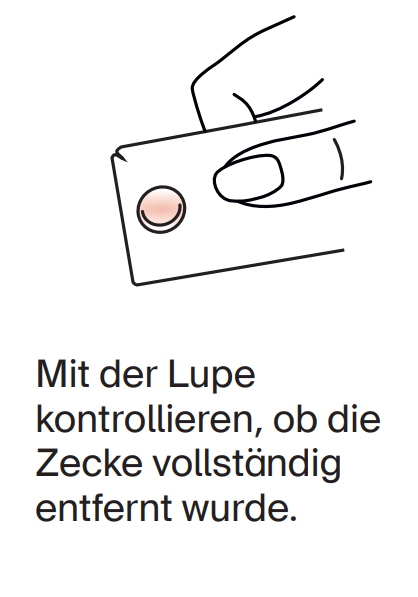 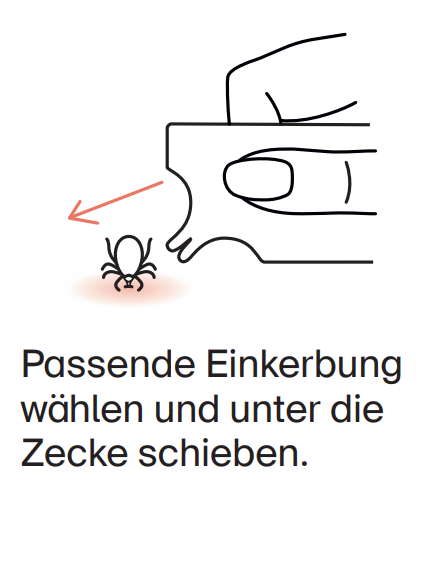 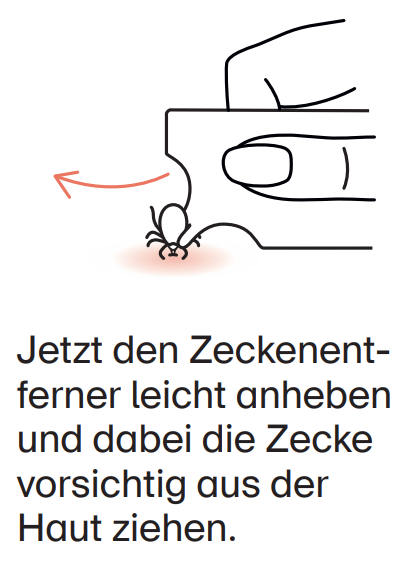 7
Die Zeckenimpfung bietet Schutz
Eine Zeckenimpfung schützt gegen Frühsommer-Meningoenzephalitis (FSME). 
Das Bundesamt für Gesundheit BAG empfiehlt die FSME-Impfung für alle Erwachsenen sowie für Kinder ab sechs Jahren, die in Risikogebieten (ganze Schweiz ausser den Kantonen Genf und Tessin) wohnen oder sich zeitweise dort aufhalten. 
Lassen Sie sich bei einer Fachperson beraten.
8
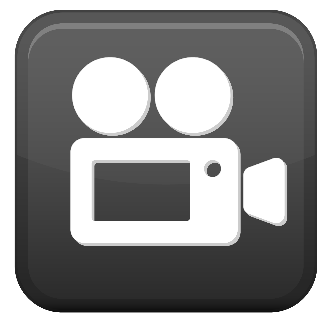 Video Zecken
9
Mehr Informationen
Weitere Infos zum Thema «Zecken» beim Bundesamt für Gesundheit BAG:Zeckenübertragene Krankheiten (admin.ch)

Weitere Unfallverhütungstipps finden Sie auf bfu.ch.
10